Terbeschikkingstelling wegens ontstentenis van betrekking (TBSOB)
Nieuwigheden schooljaar 2020-2021
Nieuwigheden TBSOB
Doelstelling: terugdringen lerarentekort

Wat verandert er ?
Heractivering Vlaamse Reaffectatiecommissie
Wedertewerkstelling naar categorie onderwijzend personeel
Niet-bestendigheid vrijwillige reaffectatie of wedertewerkstelling
Professionaliseringstraject

Gevolg: 
Op lokaal niveau tijdig en correct:
Leggen van de personeelspuzzel
Zenden terbeschikkinggestelden en vacatures
1. Heractivering Vlaamse reaffectatiecommissie
a. Stappen die een centrumbestuur moet nemen bij het begin schooljaar
Verdeling van de betrekkingen
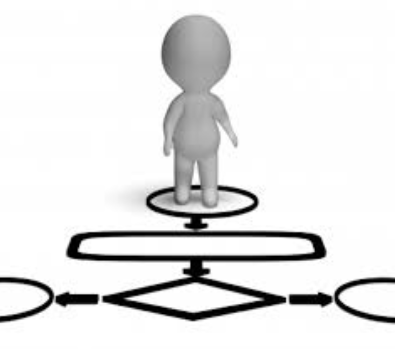 R/W
1. Heractivering Vlaamse reaffectatiecommissie
b. reaffectatie-/wedertwerkstellingsverplichting
1. Heractivering Vlaamse reaffectatiecommissie
Wat betekent dit?

Indien terbeschikkinggestelden overblijven in scholengroep/centrum:
melden aan Vlaamse reaffectatiecommissie 
geen toewijzingen in niet-organieke betrekkingen meer

Bij vacatures in scholengroep/centrum:
Vlaamse reaffectatiecommissie kan hierin toewijzen
In gesubsidieerd onderwijs: alle vacatures melden, inclusief TADD.
In gemeenschapsonderwijs: enkel betrekkingen vatbaar voor R/W
Vanaf 1.9.2020 : dienstanciënniteit in hoofdambt van ten minste 580 dagen in ten minste twee schooljaren (ondersteunend en onderwijzend personeel: x 1,2)  niet meer vatbaar voor R/W
Nieuwigheden TBSOB
Doelstelling: terugdringen lerarentekort

Wat verandert er ?
Heractivering Vlaamse Reaffectatiecommissie
Wedertewerkstelling naar categorie onderwijzend personeel
Niet-bestendigheid vrijwillige reaffectatie of wedertewerkstelling
Professionaliseringstraject
2. Wedertewerkstelling naar onderwijzend personeel
Tot nu
geen verplichte wedertewerkstelling over categorieën heen

Vanaf 1.9.2020	
Verruiming mogelijkheden tot wedertewerkstelling in ambten van het onderwijzend personeel

Op niveau van de scholengroep en het centrumbestuur
Verplichting tot wedertewerkstelling vanuit een ander ambt naar een ambt van het bestuurs- en onderwijzend personeel.
Nieuwigheden TBSOB
Doelstelling: terugdringen lerarentekort

Wat verandert er ?
Heractivering Vlaamse Reaffectatiecommissie
Wedertewerkstelling naar categorie onderwijzend personeel
Niet-bestendigheid vrijwillige reaffectatie of wedertewerkstelling
Professionaliseringstraject
Niet-bestendigheid bij vrijwillige reaffectatie of wedertewerkstelling
Tot nu: steeds bestendigheid.
Contraproductief voor vrijwillige wedertewerkstelling
Principe blijft gelden voor lopende toewijzingen

Vanaf 1.9.2020:
Bestendigheid geldt niet gedurende 1ste schooljaar
Bestendigheid geldt wel vanaf 2de schooljaar
Nieuwigheden TBSOB
Doelstelling: terugdringen lerarentekort

Wat verandert er ?
Heractivering Vlaamse Reaffectatiecommissie
Wedertewerkstelling naar categorie onderwijzend personeel
Niet-bestendigheid vrijwillige reaffectatie of wedertewerkstelling
Professionaliseringstraject
Professionaliseringstraject
Doel: inzetbaarheid personeelslid verruimen door verwerven competenties ander vak, opleiding, module of ambt. 

Tot nu: 
Enkel in volwassenenonderwijs
verplichting voor centrumbestuur 
bij volledige TBSOB van een personeelslid

Vanaf 1.9.2020
Uitbreiding alle onderwijsniveaus
Vrijwillig. Zowel voor personeelslid als bestuur.
Enkel na toewijzing niet-organieke betrekking door VLARC
Oproep centrumbesturen: Start tijdig met voorbereidingen!
Tijdig en correct leggen van de ‘personeelspuzzel’
Wie is (nog) TBSOB?
Maximaal zelf reaffecteren en wedertewerkstellen
Let op: ook bij dienstonderbrekingen

Tijdig en correct melden van TBSOB, reaffectaties of WTW
VLARC gebruikt gegevens tot en met 22 oktober  

Tijdig en correct melden van vacatures